CHI BỘ MN VÀNG ANH LÀM LỄ CHÀO CỜ
1
LÃNH ĐẠO PHƯỜNG TẶNG LẴNG HOA CHÚC MỪNG 
CHI BỘ MN VÀNG ANH
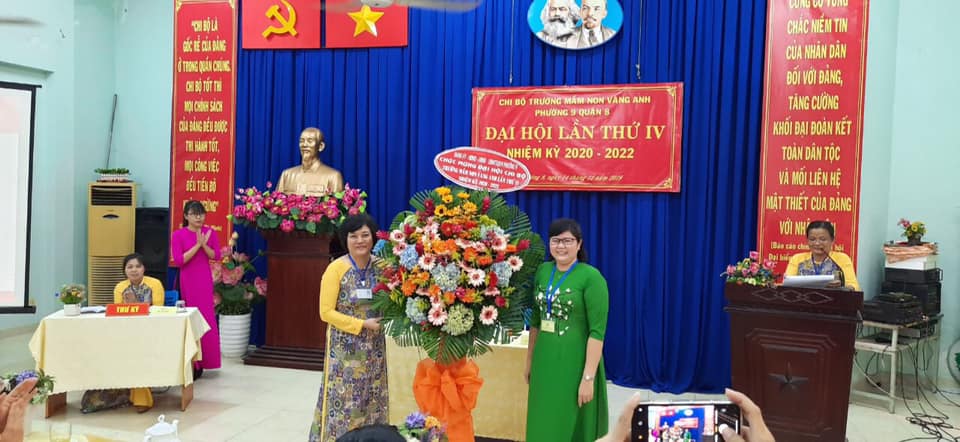 2
CHỦ TỌA ĐOÀN 
BÁO CÁO KIỂM ĐIỂM CẤP ÚY
3
PHÁT BIỂU CHỈ ĐẠO CỦA CẤP TRÊN
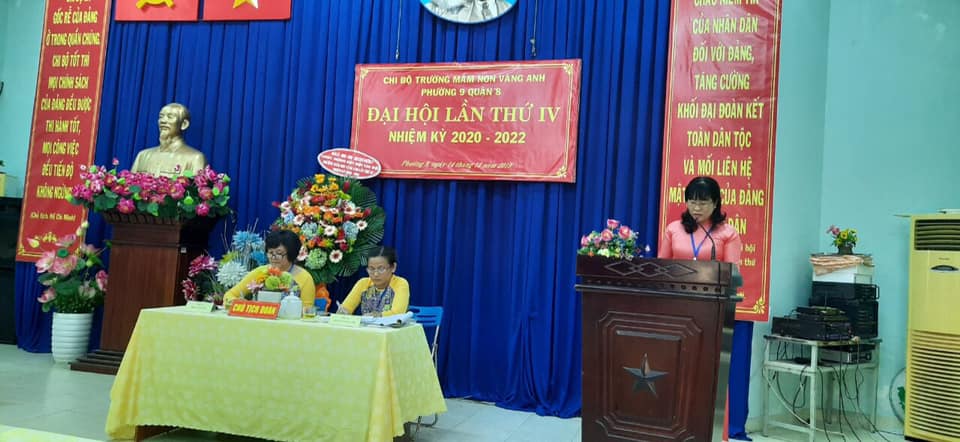 4
ĐẢNG VIÊN ĐỌC BÁO CÁO THAM LUẬN
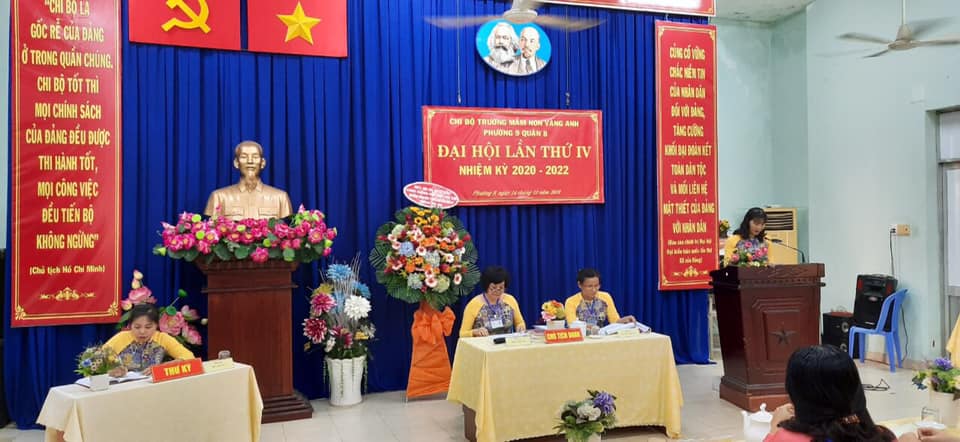 5
ĐẢNG VIÊN BỎ PHIẾU BẦU CẤP ỦY 
NHIỆM KỲ 2020 - 2022
6
CẤP ỦY MỚI RA MẮT ĐẠI HỘI
7
ĐOÀN ĐẠI BIỂU DỰ ĐẠI HỘI CẤP TRÊN 
RA MẮT ĐẠI HỘI
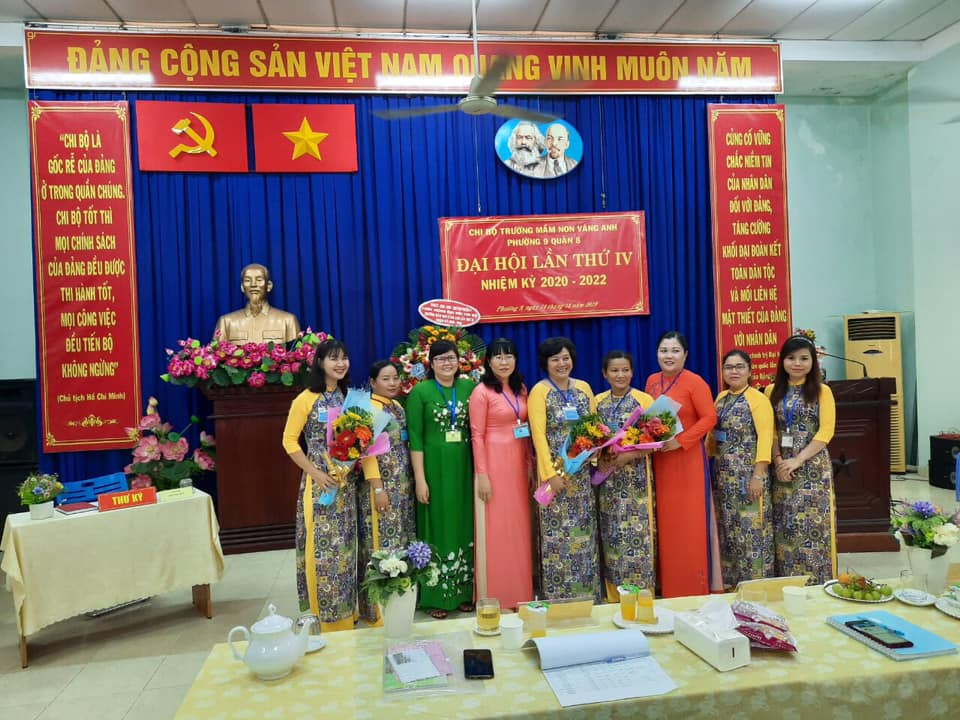 8
ĐẢNG VIÊN CHI BỘ MN VÀNG ANH 
CHỤP ẢNH KỶ NIỆM CÙNG LÃNH ĐẠO
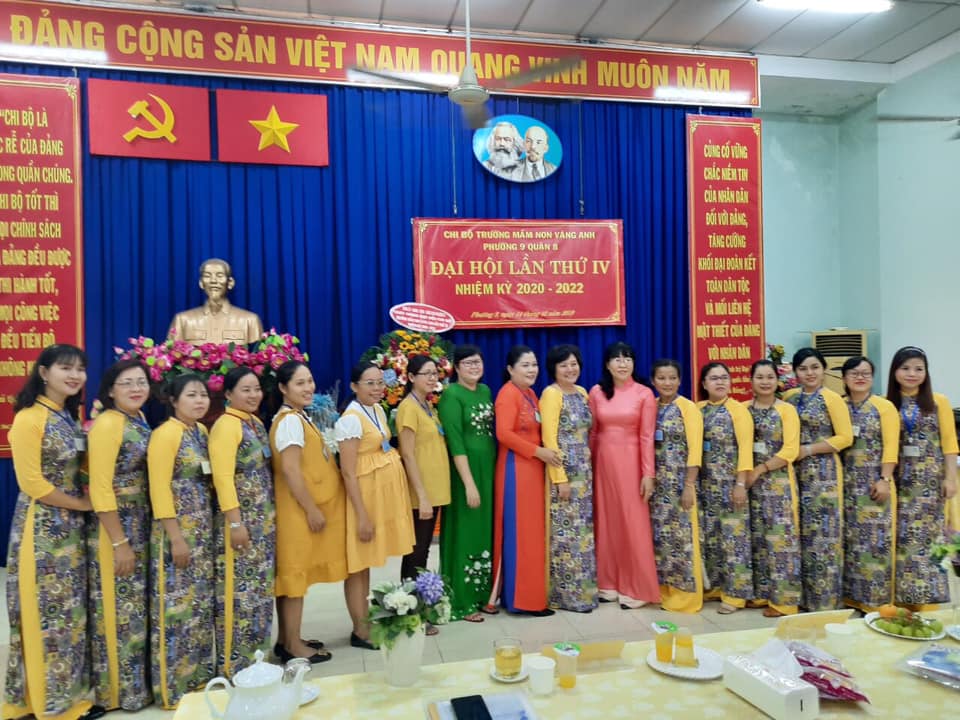 9